Trabalho de Conclusão de Curso
Melhoria da atenção à saúde dos usuários com Hipertensão Arterial e/ou Diabetes Mellitus na ESF II São Pedro, Coronel Bicaco/RS.
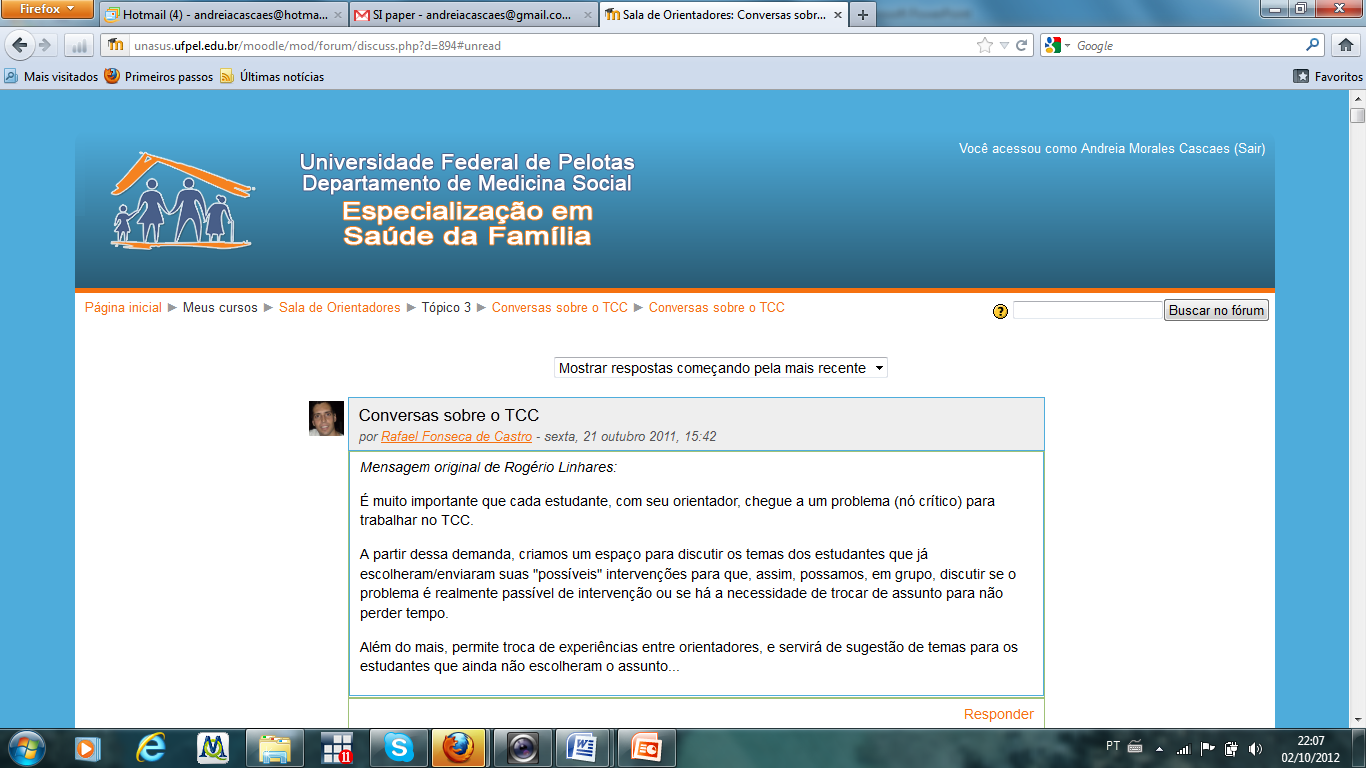 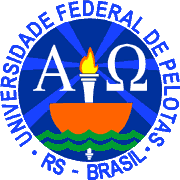 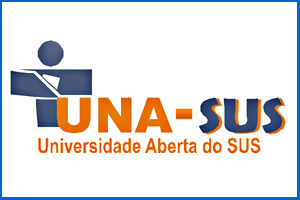 Aluno: GERARDO BARCELO ARNEDO
Orientadora: Naércia Ranúzia do Nascimento Torres Vitorino dos Santos.
                    Co-orientadora: Vera Lúcia Quinhones Guidolin 
Pelotas, 2016.
ESTRUTURA DA APRESENTAÇÃO
Introdução:
Intervenção:
Caracterização do município;
Caracterização da Unidade Básica de Saúde; 

Situação da ação programática na Unidade antes da intervenção;

Importância da ação programática na qual realizamos a intervenção.
Objetivos;
Metodologia; 
Metas e resultados;
Discussão;
Reflexão sobre o aprendizado; 
Referências.
Introdução
Caracterização do município.
Limita- se com os seguintes municípios: 
Limite Norte: Município Braga.
Limite Sul: Município Santo Augusto.
Limite Este: Município Redentora.
Limite Oeste: Município Campo Novo
Municípios limítrofes: Braga, Redentora, Dois Irmãos das Missões, Palmeira das Missões, Santo Augusto e Campo Novo.
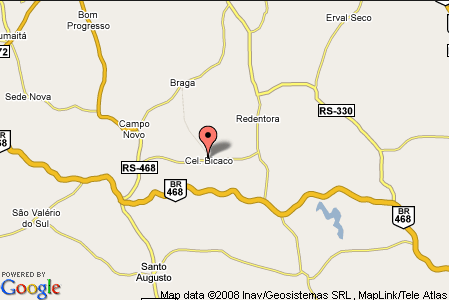 O município de Coronel Bicaco localiza-se ao noroeste do estado do Rio Grande do Sul, integrando a região celeiro do estado, é uma cidade pequena que fica 429 km de Porto Alegre capital do estado.
A base da economia do município é a agricultura e a pecuária. É conhecido como a capital da erva-mate. O comércio está em desenvolvimento lento, mas com perspectivas de avanço, e ainda possui uma dependência secundária dos municípios vizinhos de Santo Augusto, Três Passos, Ijuí e Palmeira das Missões .
(Wikipédia/Geografia, 2015)
Caracterização do Município Coronel Bicaco.
cont.
Clima: subtropical úmido. 
Gentilício: Bicaquense.
Cultura.
A erva-mate (ilex paraguaruensis) é a arvore símbolo do município. 
A cultura gaúcha é muito apreciada no município.
Conta com o CTG Tropeiros de Campo Santo.
Esporte.
Possui um clube de futebol denominado Esporte Clube Ouro Verde, que foi campeão estadual amador de futebol de campo do Rio Grande do Sul e campeão do Campeonato Regional de Futebol-Região Celeiro/RS.
(Wikipédia/Geografia, 2015)
Caracterização do Município Coronel Bicaco.
Sistema de Saúde:
Está baseado principalmente na Atenção Primaria de Saúde estabelecida pelo SUS.
Uma UBS não Clássica.
Uma farmácia popular.
Três laboratórios clínicos.
Um hospital. 
São prestados serviços de especialidades pactuados pela UBS.
A atenção Primaria está estruturada em ESF que atendem comunidades definidas geograficamente. 
Para coordenar o andamento do Sistema de Saúde, o município tem um Secretário que atende à Saúde com faculdades gerenciais.
Caracterização da ESF
USB Coronel Bicaco/ESF II São Pedro.
População: 1662 habitantes  - Famílias cadastradas: 332
Equipe: Um médico, cinco ACS, um enfermeiro, uma técnica de enfermagem, uma odontóloga e uma auxiliar de odontologia.
Suporte do NASF: Nutricionista e Assistente Social.
Caracterização das Ações da ESF
Atenção à Saúde:
Vacinas;  
Pré-natal; 
Puericulturas;
Atendimentos aos idosos; 
Atendimento odontológico; 
Atendimento aos hipertensos e diabéticos; 
Atendimento a crianças e adolescentes;
Prevenção dos cânceres de colo de útero e mama.
Atenção integral à saúde;
Ações ind. e coletivas;
Trabalho em equipe; 
Participação social;
Visitas domiciliares.
Promoção da Saúde; 
Prevenção de Doenças;
Protocolos Clínicos do Ministério da Saúde.
Caracterização da Estrutura da UBS.
A área física da UBS é de 100 m2 . 

UBS não clássica.
Três Consultórios médicos.
Sala de  triagem.
Sala de enfermagem.
Um consultório de Odontologia.
Área de esterilização.
Cozinha.
Sala para fazer Preventivos de Câncer de colo de útero.
Sala para Vigilância em zoonoses.
Uma Farmácia interna. 
Locais da área gerencial.
Ação Programática e Importância
Hipertensão Arterial Sistêmica.
Diabetes Mellitus.
Doenças que definem a qualidade de vida em nossa área de abrangência (expetativa de vida longa, mas com qualidade menor devido às  complicações e sequelas).
Situação em cada ação programática na UBS antes
      da Intervenção
Realização de estratificação de risco cardiovascular por critério clínico: em 5% dos hipertensos e em  7% dos diabéticos.
Atraso da consulta agendada em mais de 7 dias: em 36% dos  hipertensos e em 63% dos diabéticos.
Exames complementares periódicos em dia: em 5% dos hipertensos e em 10% dos diabéticos.
Orientação sobre prática de atividade física regular: em 8% dos hipertensos e em 7% dos pacientes diabéticos.
Orientação nutricional para alimentação saudável: em 7% dos hipertensos e em 7% dos pacientes diabéticos.
Avaliação de saúde bucal em dia: em 3% dos pacientes hipertensos e em 7% de nossos pacientes diabéticos.
Intervenção
Objetivo Geral
Melhorar a atenção à saúde  dos usuários com  Hipertensão Arterial e ou Diabetes Mellitus na ESF II São Pedro, Coronel Bicaco/RS.
Metodologia
Trata-se de uma Intervenção com duração de 12 semanas, entre os meses de Agosto e Outubro de 2015, realizada na UBS II Coronel Bicaco, no Município de Coronel Bicaco/ RS, voltado para as pessoas de 20 anos ou mais portadoras de Hipertensão Arterial Sistémica e  Diabetes Mellitus, moradores da área de abrangência da ESF II São Pedro, que serão cadastrados no programa de controle da HAS e DM. 
As ações a realizar estão previstas nos protocolos do Ministério da Saúde de 2013 – Cadernos de Atenção Básica nº 36 e 37 – Estratégias para o cuidado da pessoa com doença crônica – Hipertensão arterial sistêmica e Diabetes Mellitus, e adequadas à realidade da UBS conforme descritas abaixo segundo os eixos de Monitoramento e Avaliação, Organização e Gestão dos Serviços, qualificação da prática Clínica e Engajamento Público.
Metodologia
cont.
Amostra da intervenção: 
Pacientes com 20 anos ou mais que sofrem de Hipertensão Arterial Sistémica e ou Diabetes Mellitus.
Metodologia
cont.
Instrumentos utilizados: 
Cadernos de Ações Programáticas No. 36 e 37 de 2013.
Planilha eletrônica de coleta de dados para Hipertensão Arterial e Diabetes Mellitus fornecidas pelo curso.
Ficha-espelho para Hipertensão Arterial e Diabetes Mellitus fornecidas pelo curso.
Objetivos Específicos, 
            Metas e Resultados
Objetivos Específicos, Metas e Resultados.
Objetivo 1: Ampliar a cobertura do Programa de Atenção à Hipertensão Arterial e o Programa de Atenção à Diabetes Mellitus na área de abrangência da ESF II São Pedro da UBS Coronel Bicaco,do município Coronel Bicaco/RS.

Metas:
1.1 Cadastrar 50 % dos hipertensos da área de 
        abrangência da ESF II São Pedro no Programa de
         atenção à Hipertensão Arterial.

1.2 Cadastrar 50 % dos diabéticos da área de 
      abrangência da ESF II São Pedro no Programa de 
     no Programa de Atenção à Diabetes Mellitus.
Resultados: Objetivo 1, Meta 1.1, Meta 1.2
Gráfico 1: Cobertura do programa de atenção à HAS na ESF II São Pedro, Coronel Bicaco/Rs. 2016.
Mês 1: 61 (27%)
Mês 2: 169 (74,8%)
Mês 3: 226 (100 %)
Gráfico 2: Cobertura do programa de atenção à DM na ESF II São Pedro, Coronel Bicaco/Rs. 2016.
Mês 1: 11 (26,8%)
Mês 2: 35 (85,4%)
Mês 3: 41 (100%)
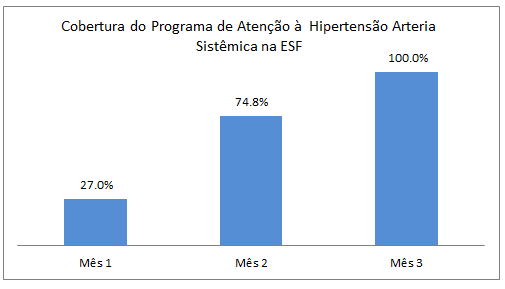 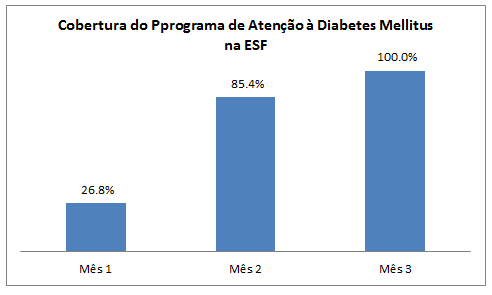 Fonte: Planilha Final da Coleta de Dados.
Objetivo 2: Metas 2.1, 2.2 e 2.3
Objetivo 2: Melhorar a qualidade da atenção a hipertensos e diabéticos na área de abrangência da ESF.

Metas:
      2.1 Realizar exame clínico apropriado em 100% dos 
       hipertensos
Resultado: Foi realizado o exame clínico apropriado em 100 %. Sendo
                   69 no Mês 1; 169 no Mês 2 e 226 no Mês 3.

 2.2 Realizar exame clínico apropriado em 100% dos 
       diabéticos.
Resultado: Foi realizado o exame clínico apropriado em 100% dos
                   diabéticos, sendo 11 no Mês 1; 35 no Mês 2 e 41 no Mês 3

 2.3 Manter exame dos pés em dia em 100% dos diabéticos.
Resultado: Foi realizado o exame dos pés em 100% dos
                   diabéticos. Sendo 11 no Mês 1; 35 no Mês 2 e 41 no Mês 3.
Fonte: Planilha Final da Coleta de Dados.
Objetivo 2: Metas 2.4, 2.5 e 2.6
Metas:
      2.4 Garantir a 100% dos hipertensos a realização de exames
               complementares em dia de acordo com o protocolo.
 Resultado: 100% atingida. Sendo 69 no Mês 1; 169 no Mês 2 e 
                   226 no Mês 3.
              2.5 Garantir a 100% dos diabéticos a realização  de exames
                        complementares em dia de acordo com o protocolo
        Resultado: 100% atingida. Sendo 11 no Mês 1; 35 no Mês 2 e 41 no
                          Mês 3.
        2.6  Priorizar a prescrição de medicamentos da farmácia popular
                  para 100% de nossos hipertensos cadastrados na unidade 
                  de saúde.
  Resultado: 100 % atingida. Sendo 69 no Mês 1; 169 no Mês 2 e 226 
                   no Mês 3.
Fonte: Planilha Final da Coleta de Dados.
Objetivo 2: Metas 2.7,  2.8 e 2.9.
Metas:

     2.7 Priorizar a prescrição de medicamentos da farmácia popular para
      100% de nossos diabéticos cadastrados na unidade da saúde.
Resultado: 100 % Atingida. Sendo 11 no Mês 1; 35 no Mês 2 e 41
                     no Mês 3.

2.8 Realizar avaliação da necessidade de atendimento odontológico
      em 100 % dos hipertensos da ESF.
Resultado: 100 % atingida. Sendo 69 no Mês 1; 169 no Mês
                2 e 226 no Mês 3. 

 2.9 Realizar avaliação da necessidade de atendimento odontológico
       em 100% de nossos diabéticos.
Resultado: 100 % Atingida. Sendo 11 no Mês 1; 35 no Mês 2 e 41
                no Mês 3.
Fonte: Planilha Final da Coleta de Dados.
Objetivo 3: Metas 3.1 e 3.2
Objetivo 3: Melhorar a adesão de hipertensos e diabéticos ao Programa de Atenção à Hipertensão Arterial e ao Programa de Atenção à Diabetes Mellitus na área de abrangência da ESF. 

Metas:

         3.1 Buscar 100% de nossos hipertensos faltosos às consultas na
                unidade de saúde conforme à periodicidade recomendada.
Resultado: : 100 % Atingida. 

           3.2 Buscar 100% de nossos diabéticos faltosos às consultas
                 na unidade de saúde conforme a periodicidade recomendada.
Resultado: 100 % Atingida
Fonte: Planilha Final de coleta de dados.
Objetivo 4, Metas 4.1 e 4.2
Objetivo 4: Melhorar o registro das informações do Programa de Atenção à Hipertensão Arterial e o Programa de Atenção à Diabetes Mellitus na área de abrangência ESF II São Pedro da UBS Coronel Bicaco, do município Coronel Bicaco/RS.

Metas: 
            4.1 Manter ficha de acompanhamento de 100% de nossos 
                  hipertensos cadastrados na unidade de saúde.
Resultado: 100 % Atingida. Sendo 69 no Mês 1; 169 no Mês
                     2 e 226 no Mês 3. 

             4.2 Manter ficha de acompanhamento de 100% de nossos
                   diabéticos cadastrados na unidade de saúde.
Resultado: 100 % Atingida. Sendo 11 no Mês 1; 35 no Mês 2 e 41
                   no Mês 3.
Fonte: Planilha final de coleta de dados
Objetivo 5, Metas 5.1 e 5.2
Objetivo 5: Mapear hipertensos e diabéticos de risco para doença cardiovascular na área de abrangência da ESF II São Pedro da UBS Coronel Bicaco, do município Coronel Bicaco/Rs.

Metas:
                  5.1 Realizar estratificação do risco cardiovascular em 100% de
                        nossos hipertensos cadastrados na unidade de saúde.
Resultado: 100 % Atingida. Sendo 69 no Mês 1; 169 no Mês
                     2 e 226 no Mês 3. 

                   5.2 Realizar estratificação do risco cardiovascular em
                         100% de nossos diabéticos cadastrados na unidade 
                         de saúde.
Resultado: 100 % Atingida. Sendo 11 no Mês 1; 35 no Mês 2 e 41 no 
                         Mês 3.
Fonte: Planilha Final de coleta de dados
Objetivo 6: Metas 6.1 e 6.2
Objetivo 6: Incrementar as atividades de Promoção e Educação em saúde de hipertensos e diabéticos da área de abrangência da ESF II São Pedro da UBS Coronel Bicaco, do município Coronel Bicaco/RS.

Metas:
                   6.1 Garantir orientação nutricional sobre alimentação
                          saudável a 50% de nossos hipertensos.
Resultado: 100 % Atingida. Sendo 69 no Mês 1; 169 no Mês 2 e 226 no
                         Mês 3. 

             6.2 Garantir orientação nutricional sobre alimentação saudável a
                   100% de nossos diabéticos.
Resultado: 100 % Atingida. Sendo 11 no Mês 1; 35 no Mês 2 e 41 no
                           Mês 3.
Fonte: Planilha final de coleta de dados
Objetivos 6: Metas 6.3 e 6.4
Objetivo 6: Incrementar as atividades de Promoção e Educação em saúde de hipertensos e diabéticos da área de abrangência da ESF II São Pedro da UBS Coronel Bicaco, do município Coronel Bicaco/RS.

Metas
                  6.3 Garantir orientação em relação à prática regular de 
                        atividade física a 100% de nossos hipertensos.
Resultado: 100 % Atingida. Sendo 69 no Mês 1; 169 no Mês 2 e 226 no
                           Mês 3. 

                   6.4 Garantir orientação em relação à prática regular de atividade
                         física a 50% de nossos diabéticos.
Resultado: 100 % Atingida. Sendo 11 no Mês 1; 35 no Mês 2 e 41 no
                            Mês 3.
Fonte: Planilha final de coleta de dados
Objetivo 6, Metas 6.5 e 6.6
Objetivo 6: Incrementar as atividades de Promoção e Educação em saúde de hipertensos e diabéticos da área de abrangência da ESF II São Pedro da UBS Coronel Bicaco, do município Coronel Bicaco/Rs.

Metas:
           6.5 Garantir orientação sobre os riscos do tabagismo a 
                 100% de nossos pacientes hipertensos.
Resultado: 100% Atingida. Sendo 69 no Mês 1; 169 no Mês 2 e 226
                          no Mês 3. 

           6.6 Garantir orientação sobre os riscos do tabagismo a 100%
                 de nossos diabéticos.
Resultado: 100 % Atingida. Sendo 11 no Mês 1; 35 no Mês 2 e 41 no
                            Mês 3.
Fonte: Planilha final de coleta de dados
Objetivo 6, Meta 6.5 e 6.6
Objetivo 6: Incrementar as atividades de Promoção e Educação em saúde de hipertensos e diabéticos da área de abrangência da ESF II São Pedro da UBS Coronel Bicaco, do município Coronel Bicaco/Rs.

Metas:
            6.7 Garantir orientação sobre higiene bucal a 100%
                  de nossos hipertensos.
Resultado: 100 % Atingida. Sendo 69 no Mês 1; 169 no Mês 2 e 226
                          no Mês 3. 

             6.8 Garantir orientação sobre higiene bucal a 100%
                   dos pacientes diabéticos.
Resultado: 100 % Atingida. Sendo 11 no Mês 1; 35 no Mês 2 e 41 no
                            Mês 3.
Fonte: Planilha final de coleta de dados
Discussão
Foram realizadas as ações planejadas estabelecidas pelo projeto em 100% dos hipertensos e diabéticos cadastrados. 
O cadastramento aumentou para 100% da população alvo de hipertensos e diabéticos.
Foi atualizada a realização do exame clínico em 100 % deles. 
A avaliação na consulta de acompanhamento permitiu a realização e atualização dos exames complementares em dia de ambos os grupos. 
Garantiu que todos nossos usuários hipertensos e diabéticos tivessem os medicamentos necessários da farmácia popular.
Discussão.
Cont.
Permitiu o avanço da atenção odontológica de 3,09% antes da intervenção para um 100%. 
A população alvo faltosa foi atingida pela busca ativa da equipe, a comunidade e lideranças comunitárias. 
Foi atualizado o registro da ficha de acompanhamento
Se conseguiu fazer a estratificação do risco cardiovascular dos usuários hipertensos e diabéticos da nossa área de abrangência. 
Foram realizadas atividades de educação em saúde sobre  higiene bucal, sobre alimentação saudável, sobre à importância da prática de atividade física regular, e quanto ao risco do tabagismo no incremento do risco de sofrer complicações cardiovasculares.
Discussão. Cont...
Cont.
A intervenção permitiu redirecionar o trabalho da equipe e melhorar o enfoque terapêutico para fazê-lo mais efetivo e individualizado pela troca oportuna da medicação aprovada pelos usuários que tinham uma relação custo-benefício desfavoráveis segundo o princípio da carta dos direitos de usuários da saúde. 
Permitiu à participação ativa das comunidade na geração de saúde e como se tem que organizar para poder exercer o seu direito a saúde por meio do engajamento público. 
Se fortaleceu a união com  as lideranças comunitárias que resultou um mecanismo eficiente para atingir os indicadores projetados.
Viabilidade de incorporar a intervenção na rotina do serviço.
Ações que foram incorporados à rotina do serviço:

A realização de atividades grupais de educação em saúde para usuários da saúde com HAS e DM.
 As atividades de capacitação periódicas dos profissionais da UBS sobre o Programa para o Controle da HAS e DM.
Questões relativas ao acolhimento dos pacientes hipertensos e diabéticos na UBS.
A busca ativa dos usuários da saúde com HAS e DM faltosos à consulta na UBS.
O acompanhamento médico e odontológico periódico dos usuários da saúde com HAS e DM.
Próximos Passos
Apresentar os resultados da Intervenção sobre as Ações Programáticas HAS e DM para o resto das ESF da UBS.

Propor para os Gestores de Saúde do município à realização de uma intervenção sobre as ações programáticas de HAS e DM no resto das ESF da UBS.

Usar os conhecimentos e à experiência obtidos na realização da Intervenção realizada para impulsar o trabalho sobre o resto das Ações Programáticas na área de abrangência da minha ESF.
Reflexão crítica sobre o meu processo pessoal de aprendizagem.
O curso de especialização em Saúde da Família despertou em mim muitas questões, tive  dificuldades em fazer uma especialização a distância que foi uma novidade para mim. Eu nunca tinha feito nada igual na minha vida. Também foi um desafio que nós acabamos aceitando para ter a possibilidade em participar do PMM. 

             Na verdade o curso resultou em uma possibilidade de crescimento pessoal e profissional para mim. Eu acabei ampliando meus conhecimentos sobre o sistema de saúde Brasileiro para oferecer serviços de saúde de ótima qualidade para o povo.
Reflexão crítica sobre meu processo pessoal de aprendizagem. Cont...
Eu apreendi também a desenvolver o trabalho em equipe para oferecer um serviço organizado e planejado que é muito importante para conseguir bons resultados no trabalho. 

             Fiquei muito satisfeito em fazer uso das ferramentas estabelecidas pelo SUS para garantir o engajamento público e a participação da comunidade na solução das dificuldades no processo de geração de saúde. Eu devo reconhecer  que as orientações recebidas durante todo o curso, tem sido de grande ajuda para eu ganhar conhecimentos e habilidades para desenvolver melhor minha prática clínica diária. Eu estou muito grato aos professores e orientadores que participaram no curso.
Referências Bibliográficas
1.MacMahon S, Peto R, Cutler J, Collins R, Sorlie P, Neaton J, et al. Blood pressure, stroke, and coronary heart disease. Part 1, Prolonged differences in blood pressure: prospective observational studies corrected for the regression dilution bias. Lancet. 1990;335(8692):765-74. 
 
2.Law MR, Wald NJ, Morris JK, Jordan RE.Value of low dose combination treatment with blood pressure lowering drugs: analysis of 354 randomised trials. BMJ.2003;326(7404):1427. 
 
3.Willett WC, Dietz WH, Colditz GA. Guidelines for healthy weight. N Engl J Med. 1999;341(6):427-34.
Referências Bibliográficas. Cont...
4. Barceló A, Aedo C, Rajpathak S, Robles S. The cost of diabetes in Latin America and the Caribean. Bull World Health Organ. 2003; 81(1):19-27. 
 
5. BRASIL. Ministério da Saúde. Secretaria de Atenção à Saúde. Departamento de Atenção Básica. Brasília, 2013. Caderno de Atenção Básica, n. 36- Estratégias Para o cuidado da Pessoa com Doença Crónica, Diabetes Mellitus. Disponível em:. http://bvsms.saude.gov.br/bvs/publicacoes/estrategias_cuidado_pessoa_diabetes_mellitus_cab36.pdf Acesso em: 28 dec. 2014.
 	
6. BRASIL. Ministério da Saúde. Secretaria de Atenção à Saúde. Departamento de Atenção Básica. Caderno de Atenção Básica, n. 14 - Prevenção Clinica de Doença Cardiovascular, Cerebrovascular e Renal Crónica Brasília, 2006. Disponível em:. http://bvsms.saude.gov.br/bvs/publicacoes/abcad14.pdf Acesso em: 28 dec. 2014.
Referências Bibliográficas. Cont...
7. BRASIL. Ministério da Saúde, Organização Pan-americana da Saúde. Série C. Projetos, Programas e Relatórios. Avaliação do Plano de Reorganização da Atenção a Hipertensão Arterial e ao Diabetes Mellitus no Brasil. Brasília 2004.
 
8. BRASIL. Ministério da Saúde. Secretaria de Atenção à Saúde. Departamento de Atenção Básica. Cadernos de Atenção Básica - n.º 16 Diabetes Mellitus. Brasília 2006.
 
9. BRASIL. Ministério da saúde. Plano de reorganização da atenção à hipertensão arterial e diabetes mellitus. Manual de hipertensão arterial e diabetes mellitus. Brasília: Ministério da saúde, 2001.
 
10. SCHMIDT; DUNCAN; STEVENS et al., 2009; SCHMIDT et al., 2011; ROSA, 2008).
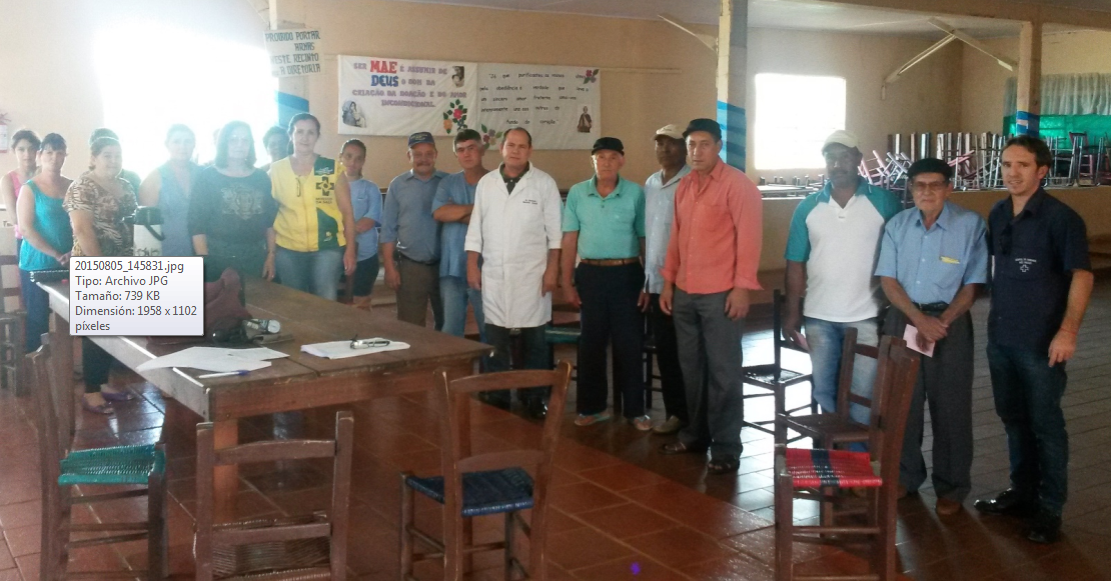 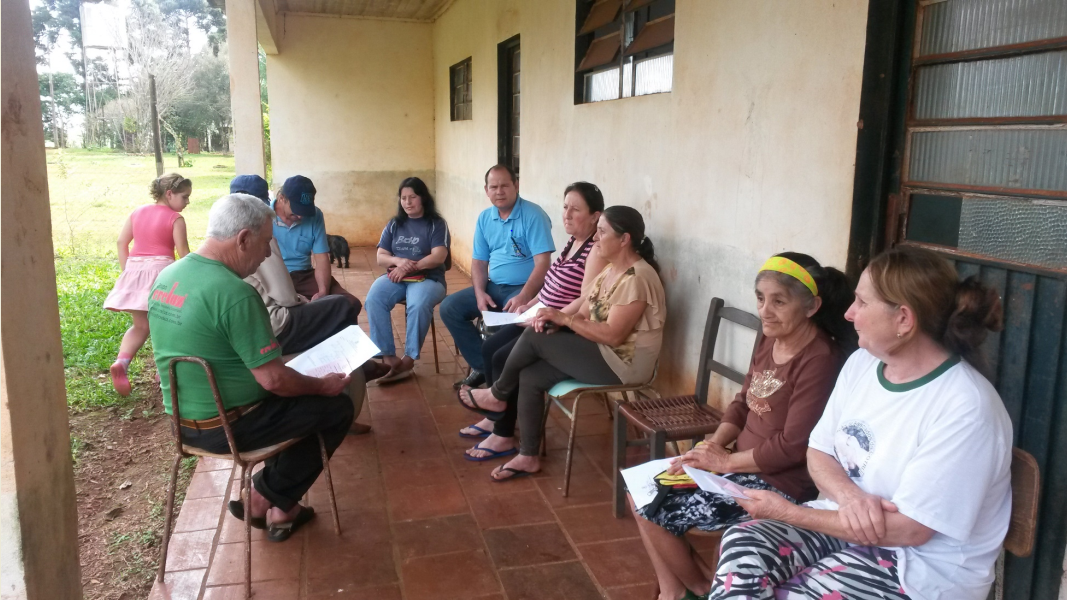 Agradecimentos
Ao Programa Mais Médico pela oportunidade de oferecer ajuda à população brasileira quanto à saúde.
 
A todos aqueles envolvidos neste esforço para oferecer mais saúde para o povo brasileiro.

À Universidade Federal de Pelotas por oferecer o curso da Especialização em Saúde da Família.

A minhas orientadoras por terem-me guiado com muita paciência.

A minha equipe de trabalho pelo apoio oferecido.
UNIVERSIDADE ABERTA DO SUS
UNIVERSIDADE FEDERAL DE PELOTAS
Especialização em Saúde da Família
Modalidade a Distância
Turma 9
Trabalho de Conclusão de Curso
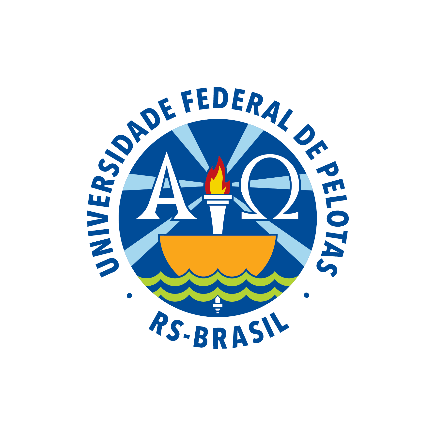 Muito Obrigado!